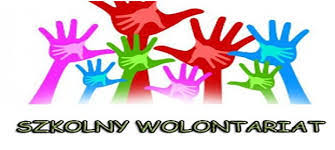 Marzena Serafińska
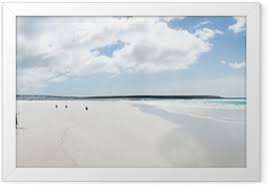 Kształcenie i wychowanie już od szkoły podstawowej sprzyjać ma rozwijaniu u uczniów postaw obywatelskich, patriotycznych  
i społecznych, a także przygotowaniu i zachęcaniu do podejmowania przez nich działań na rzecz środowiska szkolnego 
i lokalnego, w tym do angażowania się w wolontariat.
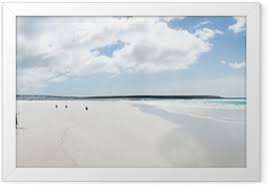 Realizacja idei wolontariatu adresowana do szkolnej społeczności wymaga podjęcia przemyślanych kroków.
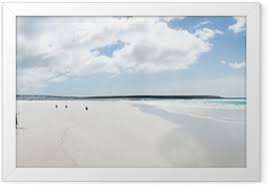 1. KROK
Poznanie strategii motywacyjnej uczniów oraz ich kompetencji, czyli podjęcie próby:

-znalezienia odpowiedzi na pytania: Jakie motywy kierują uczniami przy bezinteresownym podejmowaniu pracy na rzecz innych? Co demotywuje uczniów i zniechęca do takiej działalności? Jak można to zmienić?,
-identyfikacji zainteresowań oraz umiejętności przyszłych młodych wolontariuszy.
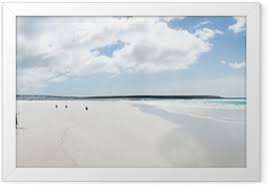 2. KROK
Respektowanie zasad rządzących motywacją. 
Kształtowanie motywacji szkolnej nazywa się często sztuką motywowania ucznia i dobry nauczyciel powinien taką sztukę posiąść. By mógł motywować uczniów do pracy na rzecz innych, 
a nie tylko do uczenia się, sam jednak musi tę motywację posiadać.
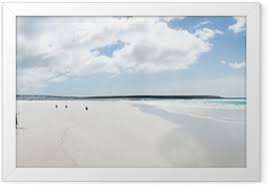 Bardzo ważne jest również poznanie i zrozumienie czynników wpływających na motywację uczniów do bezpośredniego angażowania się w wolontariat, którymi są:


Poziom napięcia, jakie w uczniach wytwarza osiąganie danego celu. Zadanie zbyt łatwe powoduje, że uczniowie niewłaściwie zaangażują się w jego wykonanie. Jeżeli zadanie jest za trudne, stres zaczyna dominować nad jego wykonaniem. Umiarkowany poziom napięcia i pomaganie uczniom w ustanawianiu sobie celów służą właśnie motywacji.
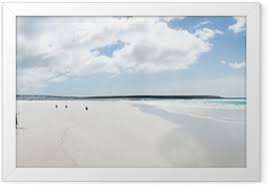 Koloryt emocjonalny. 
Uczniowie wkładają więcej wysiłku 
w pracę na rzecz innych w zależności od tego, czy środowisko 
i określona sytuacja są przyjemne, czy nieprzyjemne. Nauczyciel może nadawać zadaniu pozytywny, negatywny lub neutralny koloryt emocjonalny.
Poziom poczucia sukcesu powiązany ze stopniem trudności zadania i włożonym w nie wysiłkiem. Uczniowie muszą czuć, że zadania, których się podejmują, są dla nich osiągalne.
Kształtowanie motywów panowania i afiliacji. Uczniowska potrzeba panowania zostaje zaspokojona, jeśli uczeń czuje, że ma pewien wpływ na zadania, jakie wykonuje.
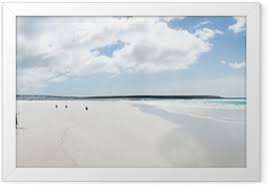 Współpraca i współzawodnictwo postrzegane jako pobudki pozytywnie wpływające na uczniów, lecz tylko wtedy, kiedy nie wywołują negatywnych postaw i agresji, prezentowanych przez uczniów w stosunku do swoich rówieśników. 
W atmosferze porównań i rywalizacji organizowanej w myśl zasady „lepszy – gorszy” nie da się efektywnie mobilizować uczniów do zaangażowania się w wolontariat.
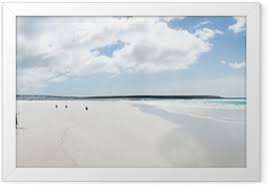 Postawy nauczycieli. 
Szkoła musi być miejscem aktywności uczniów. Aby tak się stało, jej nauczyciele muszą również być aktywni. Ktoś, kto sam nie jest zmotywowany i nie angażuje się w działalność na rzecz innych, nie ma szans przekonać uczniów, jak atrakcyjna i fajna jest praca wolontariusza, jak wiele mają różnych możliwości działania na rzecz wspierania osób potrzebujących pomocy. Łatwiej jest uczniom podejmować się działań charytatywnych, gdy dyrekcja i nauczyciele też są na nie otwarci.
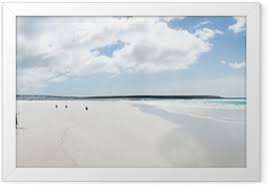 3 KROK
Formowanie rzeczywistej samorządności uczniowskiej.
Efektywność pracy wychowawczej z młodzieżą, przez włączenie jej do działań charytatywnych, zależy nie tylko od zorganizowania w szkole wolontariatu, ale także wprowadzenia tej metody wychowawczo- profilaktycznej na gruncie szkoły. Pełne zrozumienie przez uczniów istoty wolontariatu przebiega w trzech etapach:
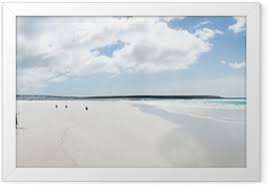 1.	Zaktywizowanie ich do działania dla osiągniecia wspólnych korzyści. Pobudzanie inicjatywy podopiecznych, różne formy konsultacji, wysłuchiwanie uczniowskich życzeń, propozycji, przekonanie do udziału, tak by przyjęli je za własne.
2.	Stopniowe przekazanie inicjatywy zespołowi uczniów- wolontariuszy. Na tym etapie maja też  ukształtować się prawidłowe relacje nauczyciel- wolontariusz, oparte na życzliwości 
i wzajemnym zaufaniu.
Rozszerzanie ram samodzielności uczniów 
o własne inicjatywy, a nawet o podejmowanie decyzji w sprawach dotyczących ich działalności charytatywnej. Nauczyciel pełni rolę doradcy i sojusznika, łącząc te funkcje z taktowną, dyskretną opieką i kontrolą.
4 KROK
Pomoc w zrozumieniu czym jest wolontariat, na czym polega i jak zorganizować go w szkole.
Bycie wolontariuszem to nie tylko fajna sprawa, ale także wielka odpowiedzialność. Dlatego każdy uczeń powinien poznać 
i przeanalizować tzw. kodeks etyczny wolontariusza:
- być pewnym, dlaczego chce pomagać innym
- być przekonanym o wartości tego, co chce robić
- być lojalnym, czyli zgłaszać sugestie bez uderzania w innych
- przestrzegać zasad, czyli nie krytykować rzeczy, których nie rozumie, bo może okazać się, że mają własne uzasadnienie
- mówić otwarcie, pytać, pytać i jeszcze raz pytać
- stale się rozwijać i poszerzać swoją wiedzę
- być osobą, na której można polegać
- działać w zespole. Samotnik działający na własną rękę jest mało skuteczny.
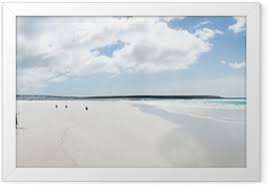 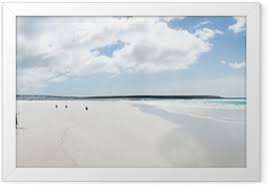 5 KROK
Świadome wykorzystanie uczniowskiego potencjału. 
Każdy z uczniów bez względu na edukacyjne osiągnięcia i sposób funkcjonowania- ma potencjał, by być dobrym wolontariuszem.
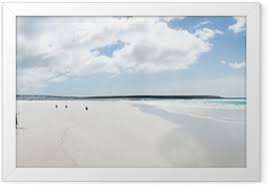 OCZYWISTE ZYSKI:

- kształtowanie postaw świadczących o gotowości do prospołecznych zachowań bezinteresownej pracy i świadczeń dla innych ludzi
-głębsze pojmowanie moralnej odpowiedzialności, tolerancji, prawa do odrębności przekonań, zdolność do empatii
-poczucie godności i wolności osobistej-jako osób prywatnych 
i członków grupy wolontarystycznej
- okazja do naturalnego powstawania wewnątrzgrupowych norm moralnych, regulujących uznanie przez uczniów tego, co godziwe, i tego, co niegodziwe
- szansa na realizację  idei autentycznego partnerstwa uczeń- dorosły.
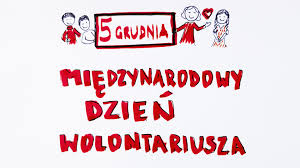 Szkolny wolontariat obchodzi swoje święto 5 grudnia- w Międzynarodowy Dzień Wolontariusza ustanowiony rezolucją  Zgromadzenia Ogólnego ONZ z lipca 1997r.
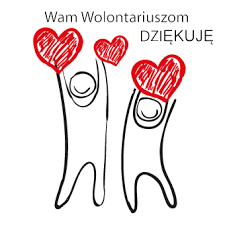 Dobro, które czynią uczniowie nie wymaga wielkiej pompy, nadzwyczajnego rozgłosu.
Akceptacja tego, co robią, szacunek dla ich trudu 
i czarodziejskiego słowa „dziękuję”- mają największą moc wychowawczą.
Źródła:

Więcej o idei wolontariatu w artykule Małgorzaty  Łoskot  pt.
Po co uczniom wolontariat i akcje charytatywne?
 „Głos  Pedagogiczny”, NR 94 (Grudzień 2017)
https://encrypted-tbn0.gstatic.com/images?q=tbn%3AANd9GcTTcdwfuS3AsPVrNNXT1q38zL-tTBUzu-iWR6g2EiN4YWCxCZwc&usqp=CAU
https://encrypted-tbn0.gstatic.com/images?q=tbn%3AANd9GcTGWSVM_X-pVGV3Q7gG_sHDuvRvO3-tq_dHzBDC9VBBSWe6DMAh&usqp=CAU
https://www.google.com/imgres?imgurl=https%3A%2F%2Fwt.org.pl%2Fwp-content%2Fuploads%2F2018%2F12%2FWolontariat2018.jpg&imgrefurl=https%3A%2F%2Fwt.org.pl%2Fcategory%2Fwolontariusze%2F&tbnid=DiYbIBSr057TMM&vet=12ahUKEwjJlZ3iqe3pAhUM4KYKHWCzCIIQMygAegUIARCSAQ..i&docid=t7R0LtKmN1AnbM&w=340&h=340&q=dziekuje%20wolontariat&ved=2ahUKEwjJlZ3iqe3pAhUM4KYKHWCzCIIQMygAegUIARCSAQ